МИНИСТЕРСТВО НАУКИ И ВЫСШЕГО ОБРАЗОВАНИЯ РОССИЙСКОЙ ФЕДЕРАЦИИ
Федеральное государственное бюджетное образовательное учреждение 
высшего образования 
«РОССИЙСКИЙ ЭКОНОМИЧЕСКИЙ УНИВЕРСИТЕТ ИМЕНИ Г.В. ПЛЕХАНОВА»
 Оренбургский филиал РЭУ им. Г.В. Плеханова
 
КАФЕДРА ФИНАНСОВ И МЕНЕДЖМЕНТА
                                                                                           
ДЕМОНСТРАЦИОННЫЙ МАТЕРИАЛ 
к докладу по выпускной квалификационной работе в формате стартапа (магистерской диссертации)
 на тему: «СЕНСОРНЫЕ СТОЛЫ С ИННОВАЦИОННЫМ ПРОГРАММНЫМ ОБЕСПЕЧЕНИЕМ»
 Студента Кузаевой Нтальи Евгеньевны
Научный руководитель выпускной квалификационной работы: Лаптева Е.В., к.э.н., доцент
 Оренбург – 2024 г.
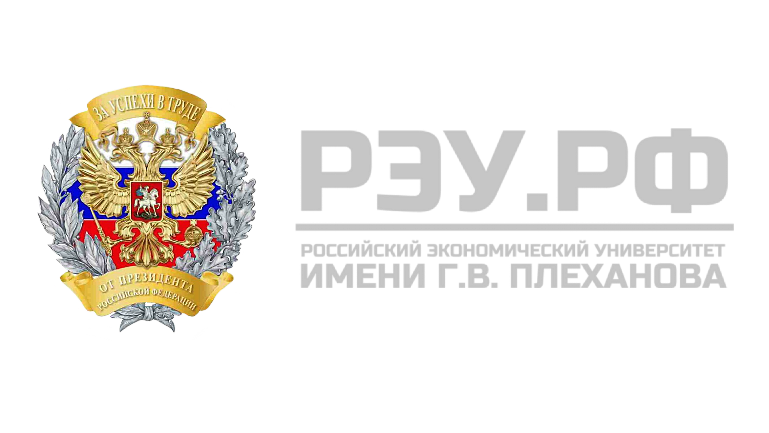 1
Концепция проекта заключается в создании программного 
обеспечения, которое объединит все рестораны в одной сети. Клиенты смогут забронировать столик или заказать блюдо онлайн через учетную запись на платформе, а также по картам найти подходящее по цене и качеству ближайшее место для питания и времяпровождения.
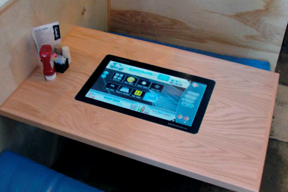 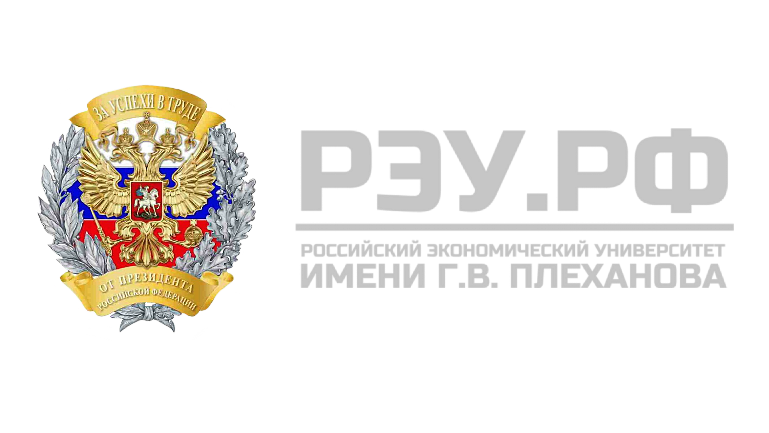 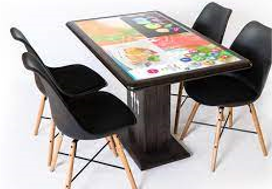 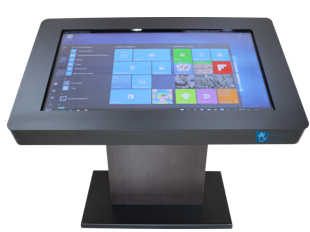 2
Основными целями проекта являются:
 


1. Увеличение продаж ресторанов города Оренбурга за счет привлечения новых клиентов через удобную онлайн-бронировку и заказ блюд.
2. Улучшение качества обслуживания клиентов благодаря возможности предоставления персонализированных рекомендаций и отзывов о блюдах и обслуживание.
3. Расширение клиентской базы и увеличение лояльности клиентов за счет предоставления интерактивного контента на сенсорных столах.
4. Увеличение эффективности работы ресторанов города Оренбурга за счет автоматизации процесса бронирования и заказа блюд.
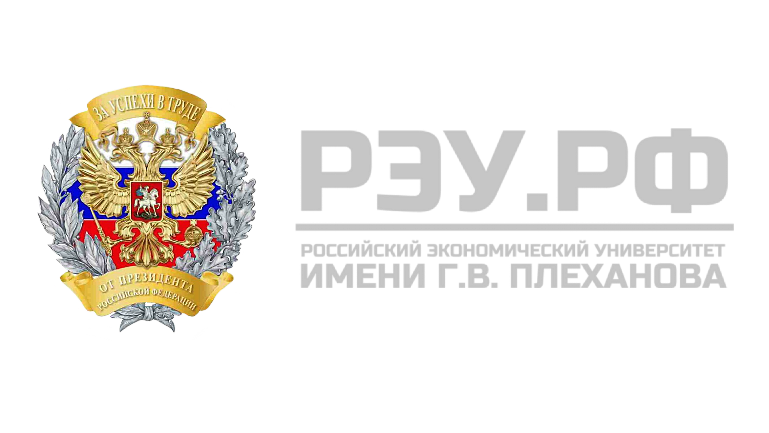 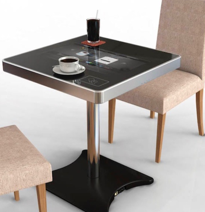 3
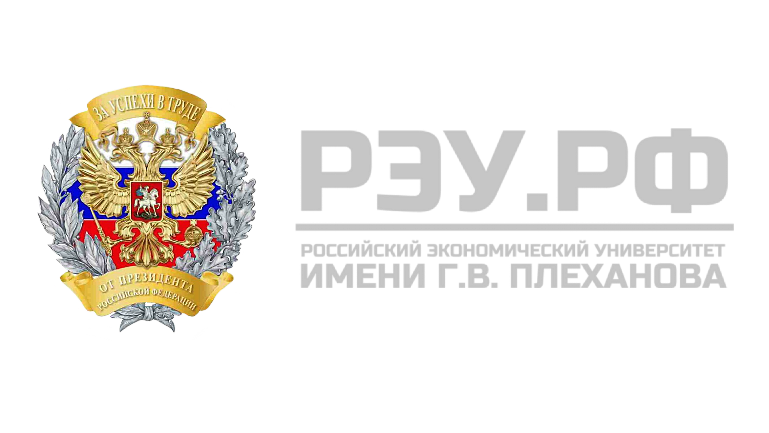 Этапы реализации бизнес-проекта следующие:

1. Исследование рынка и анализ конкурентов.
2. Разработка бизнес-плана и привлечение инвестиций.
3. Найм команды разработчиков и IT-специалистов.
4. Создание программного обеспечения для автоматизации процессов бронирования столиков и заказа блюд в ресторанах.
5. Интеграция программного обеспечения с базами данных ресторанов для обеспечения актуальной информации о наличии свободных столиков и доступных блюдах.
6. Разработка системы авторизации по учетной записи для клиентов.
7. Установка сенсорных столов в ресторанах с возможностью выбора онлайн-меню и блюд, играми и интерактивным контентом в этом же приложении по авторизации.
8. Разработка персонализированного контента для сенсорных столов на основе предпочтений клиентов.
9. Обучение персонала ресторанов работе с новой системой, в том числе обучение использованию сенсорных столов и программного обеспечения.
10. Продвижение программы среди ресторанов и клиентов.
11. Мониторинг и анализ данных о работе программы и ее влиянии на эффективность работы ресторанов и удовлетворенность клиентов.
12. Проведение регулярных обновлений программного обеспечения и обновление контента на сенсорных столах.
13. Расширение сети ресторанов, подключенных к программе.
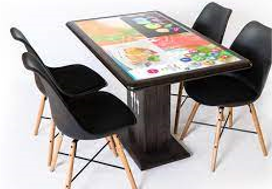 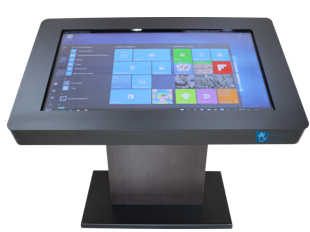 4
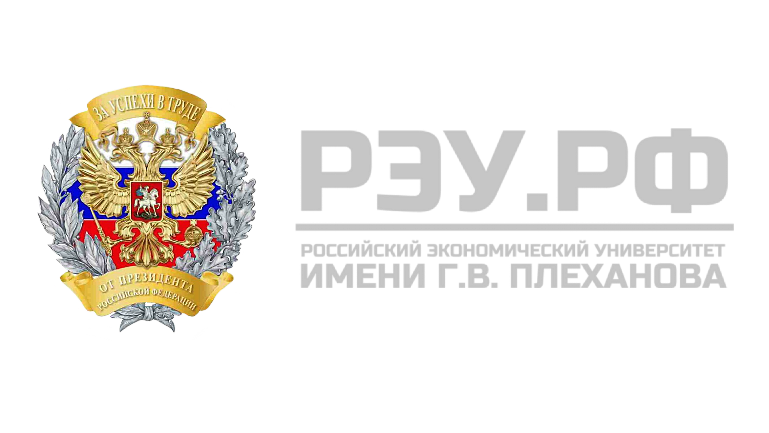 Целевая аудитория проекта – люди города Оренбурга и Оренбургской области, которые любят посещать рестораны и хотят получить быстрый и удобный сервис.
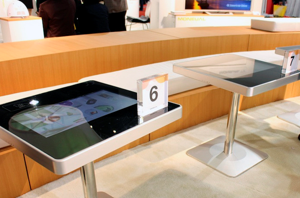 5
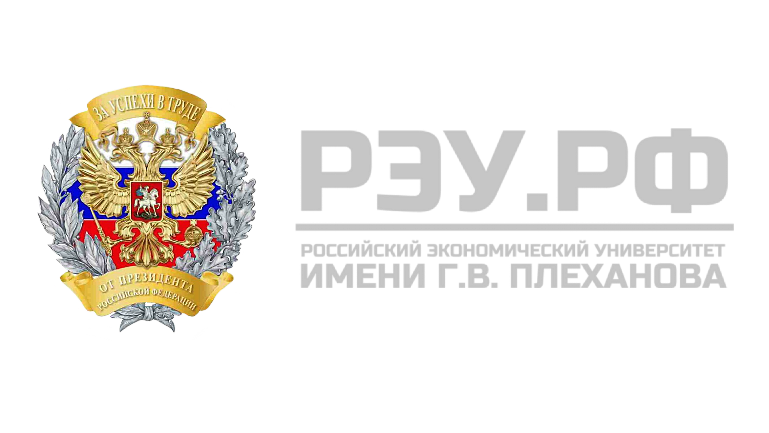 Формы и механизм реализации проекта:
1. Анализ рынка и конкурентов. 
2. Разработка программного обеспечения.
3. Установка сенсорных столов. 
4. Обучение персонала. 
5. Привлечение клиентов. 
6. Мониторинг и анализ результатов.
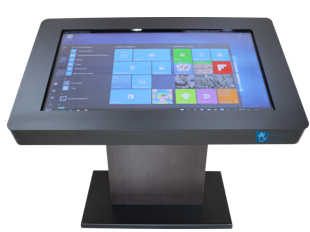 6
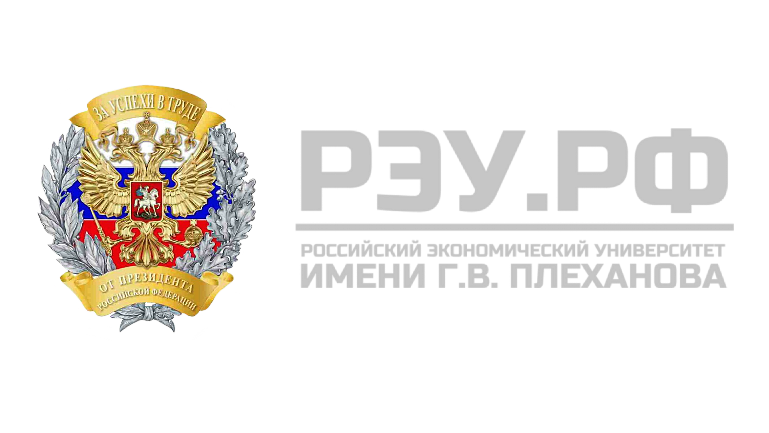 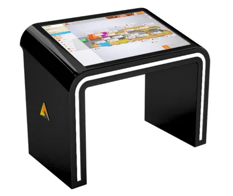 Таблица 1. Подробный график мероприятий проекта бизнес-идеи:
7
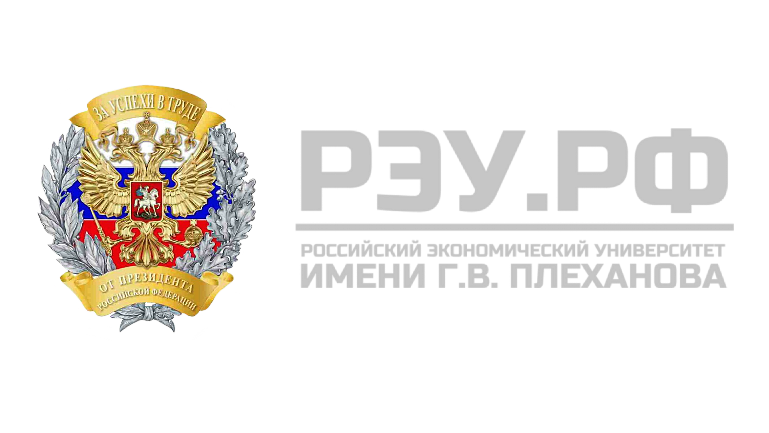 Технические риски 
Финансовые риски 
Риски безопасности 
Организационные риски 
Риски конкуренции
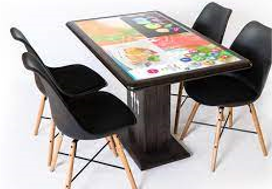 8
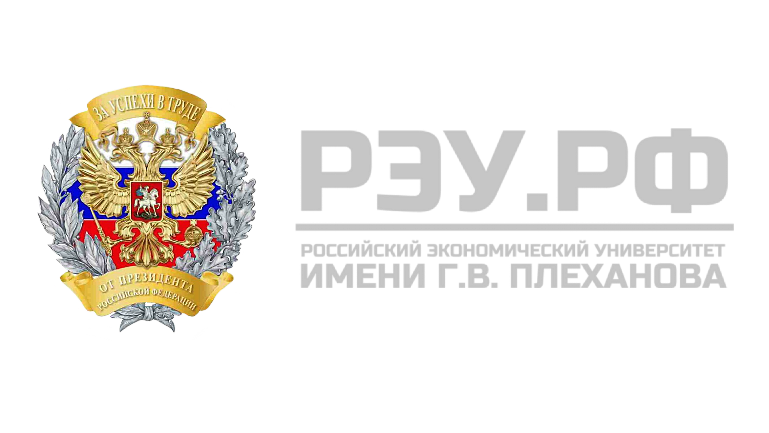 1. Затраты на разработку программного обеспечения и его внедрение в рестораны. Стоимость разработки программного обеспечения может составить около 300 000 рублей, а затраты на его внедрение - около 100 000 рублей.
2. Затраты на установку сенсорных столов. Стоимость одного стола составляет около 300 000 рублей, и для обеспечения работы ресторана на начальном этапе необходимо установить около 20 столов. Следовательно, затраты на установку сенсорных столов составят около 6 миллионов рублей.
3. Затраты на техническую поддержку и обслуживание программного обеспечения и сенсорных столов. Ориентировочная стоимость технической поддержки и обслуживания составит около 200 000 рублей в год.
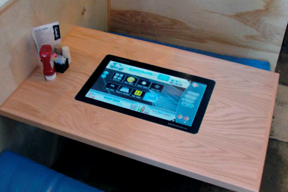 9
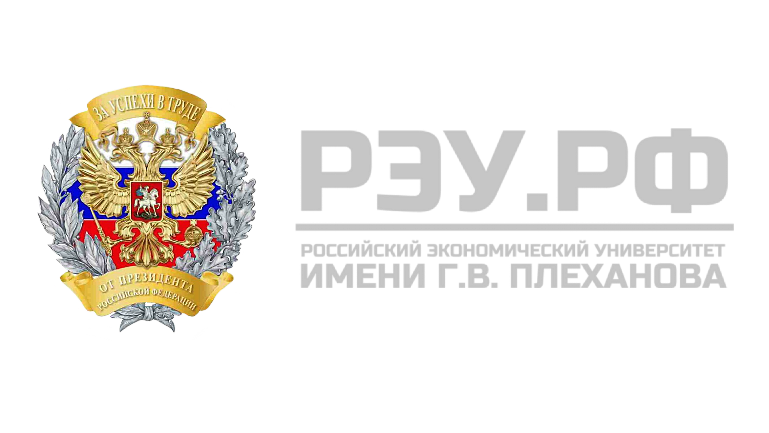 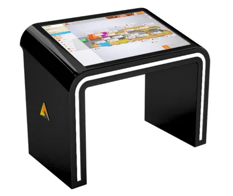 Увеличение количества клиентов. 
Увеличение среднего чека. 
Увеличение количества заказов на доставку.
10
Доклад окончен! Спасибо за внимание!
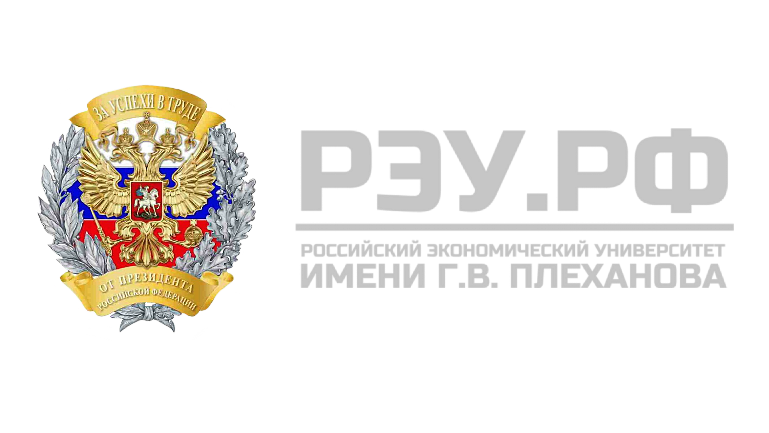 11